Organisasi, Manajemen & Sistem Informasi
Pengantar Sistem Informasi
Organisasi
Pengertian
Organisasi adalah :
2 orang atau lebih yang bekerja sama dengan cara yang terstruktur untuk mencapai sasaran/sejumlah sasaran yang spesifik [Stoner]
sebuah sistem yang terdiri dari aktivitas-aktivitas dari 2 orang atau lebih, yang dikoordinasikan secara sadar, disengaja dan memiliki tujuan [Barnard]
Pengertian (lanjutan)
Bentuk Organisasi
Organisasi formal
Struktur, peran dan tujuan organisasi yang jelas
Menganut :
prinsip kesatuan tugas (ada struktur) dan 
prinsip efisiensi
Organisasi Informal/Tidak formal
Struktur dan peran individu tidak didokumentasi dengan jelas dan resmi
Gabungan aktivitas pribadi tanpa ttujuan untuk bergabung secara sadar, meskipun mungkin menghasilkan sesuatu
Teori Organisasi
Organisasi adalah suatu social collectivies (kebersamaan sosial) [Beynon] ada 2 sudut pandang (perspektif) yang berbeda :
Action perspective (bottom-up perspective)
Organisasi adalah suatu institusi sosial yang dibangun oleh aktivitas individu yang ada didalamnya 
gambaran organisasi menjadi subjektif, berbeda untuk setiap individu.
Action perspective fokus pada proses pengorganisasian, bagaimana individu menggunakan struktur koordinasi dan bekerjasama dalam melakukan pekerjaannya
Institutional perspective (top-down perspective)
Organisasi mempunyai struktur sosial yang tidak bergantung pada individu yg ada didalamnya dan tindakan individu diatur/dibentuk oleh struktur social tsb, dapat melihat organisasi secara objektif
Institutional perspective fokus pada fungsi organisasi secara keseluruhan
Struktur Organisasi
Melihat organisasi berdasarkan strukturnya merupakan cara pandang yang statik
Struktur direpresentasikan dengan adanya
obyek2 
dan adanya hubungan antar obyek itu sendiri. 
Obyek adalah karyawan (employees), pelanggan (customers), pemasok (suppliers), produk dan jasa
Pada umumnya, model struktur organisasi direpresentasikan dengan peta hubungan antara karyawannya
Struktur Organinasi (lanjutan)
Struktur Organisasi (organization structure) :
Cara yang digunakan untuk membagi, mengorganisir dan mengkoordinasikan seluruh aktivitas yg ada dalam organisasi
Tiga aspek formal dalam struktur organisasi
Division of Labour   pembagian tugas dan tanggung jawab pada anggota organisasi
Chain of command and control  terkait dengan hirarki, kekuasan dan wewenang yang dibentuk dalam organisasi
Specifications of rules and procedures. Umumnya organisasi menengah-besar memiliki aturan dan prosedur jelas (eksplisit) yang akan mengatur cara bekerja secara rinci
Birokrasi memiliki struktur formal yang kaku dengan peran yang jelas terdefinisi, prosedur tindakan yang jelas dan rantai komando serta kontrol yang jelas
Struktur Organinasi (lanjutan)
Division of labour
lebih cocok disebut Division of work, karena yang dibagi adalah pekerjaannya bukan pekerja/karyawannya
dihindarkan spesialisasi pekerjaan yang terlalu spesialistik, karena dapat menimbulkan efek psikologis pekerja yang kurang baik (merasa terasing, mudah bosan, dsb)
perlu disusun bagan organisasi yang menggambarkan bagaimana tugas/pekerjaan dibagi dan dikelompokan
Struktur Organinasi (lanjutan)
Chain of command and control 
Karakteristik yang sangat penting dalam menyusun hirarki struktur  organisasi span of control (rentang kendali)
Span of control adalah
kemampuan individu untuk mengendalikan anak buah/bawahan
dilihat berdasarkan jumlah bawahan yang harus melapor secara langsung kepada seorang atasan
berpengaruh pada hubungan kerja dan kecepatan pengambilan keputusan
Struktur Organinasi (lanjutan)
Rentang kendali kedalam





Tidak efisien
Pengambilan keputusan lambat (tidak responsif)
Rentang kendali lebar






Terlalu banyak yang harus diperhatikan oleh manajer
Bawahan kurang mendapat perhatian, berpotensi untuk mudah terjadi kesalahan dan frustasi
Manajer ditekan untuk mengabaikan dan memaafkan kesalahan (kehilangan kendali)
pengambilan keputusan cepat (responsif)
Struktur Organinasi (lanjutan)
Chain of command and control
Faktor-faktor yg mempengaruhi Span of control adalah
Kemampuan bawahan/anak buah
Kejelasan pendelegasian wewenang
Kejelasan perencanaan
Laju perubahan organisasi
Pemanfaatan standar sasaran
Teknik-teknik komunikasi
Banyaknya kontak pribadi
Struktur Organinasi (lanjutan)
Chain of command and control
Tipe organisasi
   1. Organisasi fungsional (functional 
       organization)
bentuk yang paling logis dan mendasar
supervisi mudah dilakukan
cocok untuk organisasi satu lokasi atau satu produk
DIREKTUR
PERSOALIA
LAYANAN INFORMASI
KEUANGAN
PEMASARAN
PRODUKSI
Struktur Organinasi (lanjutan)
Chain of command and control
Tipe organisasi
    2. Organisasi produk/pasar (product/market 
         organization)
Departemen dibagi menjadi divisi (division) yg menangani produk atau pasar atau wilayah tertentu
Divisi merupakan badan semi-otonom
Contoh : adanya SBU (small bussiness unit) pd organisasi tsb
Kelemahan : kepentingan divisi lebih diutamakan dari padakepentingan organisasi secara keseluruhan
Contoh Organinasi Produk/ Pasar
DIREKTUR
LAYANAN INFORMASI
KEUANGAN
PEMASARAN
PRODUKSI
PERSOALIA
DIVISI
ALAT PERAWATAN
DIVISI
ALAT INDUSTRI
DIVISI
CONFECTION
DIVISI
FARMASI
Struktur Oerganinasi (lanjutan)
Chain of command and control
Tipe organisasi
    3. Organisasi matrik (matrix organization)
Organisasi yang mempunyai 2 struktur sekaligus
struktur fungsional/divisional (strukturnya vertikal)
struktur proyek/tim bisnis (strukturnya horizontal)
Setiap karyawan mempunyai 2 atasan (ada 2 rantai komando)
Keuntungan :
Efisien untuk menyatukan individu yang mempunyai ketrampilan khusus
Memberikan fleksibilitas penghematan yang luar biasa
Kerugian :
Karyawan dituntut untuk mempunyai kemampuan untuk berkomunikasi, berkerjasama & fleksibel
Struktur Organinasi (lanjutan)
Chain of command and control
Tipe organisasi
    Organisasi matriks
DIREKTUR
LAYANAN INFORMASI
KEUANGAN
PEMASARAN
PRODUKSI
PERSOALIA
Proyek 1
Proyek 2
Proyek 3
Kesimpulan
Pengorganisasian adalah :
Penetapan struktur fungsi melalui penentuan berbagai aktivitas yang dibutuhkan untuk mencapai tujuan organisasi dan unit-unitnya
Pengelompokkan aktivitas, penugasan, pendelegasian wewenang untuk pelaksanaan 
Pengkoordinasian baik secara horizontal maupun vertikal dalam struktur organisasi

Pengorganisasian merupakan proses manajerial yang berkelanjutan
Manajemen
Pengertian
Manusia adalahmakhluk sosial, sehingga ada kecenderungan untuk berinteraksi & bekerjasama
Manusia pastimenjadi anggota suatu organisasi, baik formal maupun informal
Manajemen, berasal dari kata “to manage”, yang artinyamengelola,mengurus,mengatur
Individu yang fungsinyamengelola organisasi untukmencapai tujuan disebutmanajer (manager)
Pengertian (lanjutan)
Manajemen adalah :
suatu proses kerjasama dengan dan bersama-sama individu lain, untuk mencapai tujuan2 organisasi, secara efektif & efisien [Kreitner]
seni untuk mencapai sasaran melalui orang lain [Follett]
teknik/seni untukmengarahkan orang lain [Mooney & Reiley]

Efisiensi
kemampuan untukmenggunakan sesedikitmungkin sumberdaya untukmencapai tujuan, atau
melakukan sesuatu dengan benar (doing things right)

Efektivitas
kemampuan untukmencapai tujuan dengan benar, atau
melakukan sesuatu yang benar (doing the right thing)
Fungsi-fungsi Manajemen
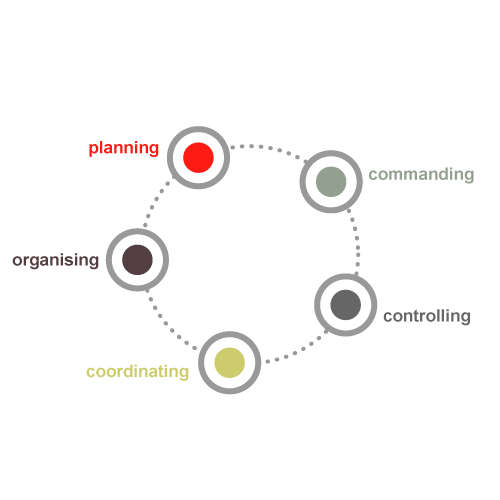 [Henri Fayol, 1916]
Fungsi-fungsi Manajemen
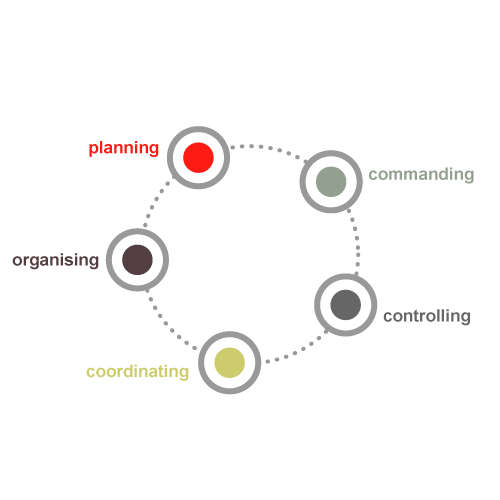 Manajer menggunakan logika dan metode tertentu untuk
memikirkan dan menyusun tujuan dan
tindakan untuk mencapai
tujuan tersebut
Manajer mengarahkan,
mempengaruhi dan
memotivasi
anggota organisasi untuk
melaksanakan tugasnya
[Henri Fayol, 1916]
Fungsi-fungsi Manajemen
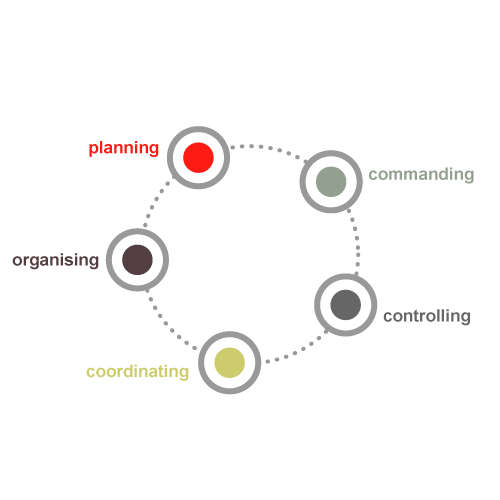 Manajer mengatur dan
mengalokasikan
pekerjaan,
wewenang dan
sumberdaya untuk
mencapai tujuan/sasaran
organisas
Manajer memastikan bahwa
organisasi bergerak pada
arah yang benar untuk
mencapai tujuan organisasi
[Henri Fayol, 1916]
Peran Manajer (Henry Mintzberg -1970)
Interpersonal roles
Figurehead
Leader
Liaison
Informational roles
Monitor
Disseminator
Spokesperson
Decisional roles
Enterpreneur
Disturbance handler
Resource allocator
Negotiator
Peran hubungan personal
Sebagai simbol/tokoh
Sebagai pemimpin
Sebagai penghubung
Peran dlm masalah informasi
Memantau
Membagi/menyebarluaskan
Sebagai juru bicara
Peran sebagai pengambil keputusan
Pengambil inisiatif
Menangani masalah
Mengalokasikan sumberdaya
Melakukan negosiasi/perundingan
Jenis-jenis Manajer
Berdasarkan posisi pada organisasi
Manajer Puncak
	(Top Managers)
ManajerMenengah
	(Middle Managers)
Manajer Garis Pertama
	(First Line Managers)
Fungsi Manajer per Jenjang
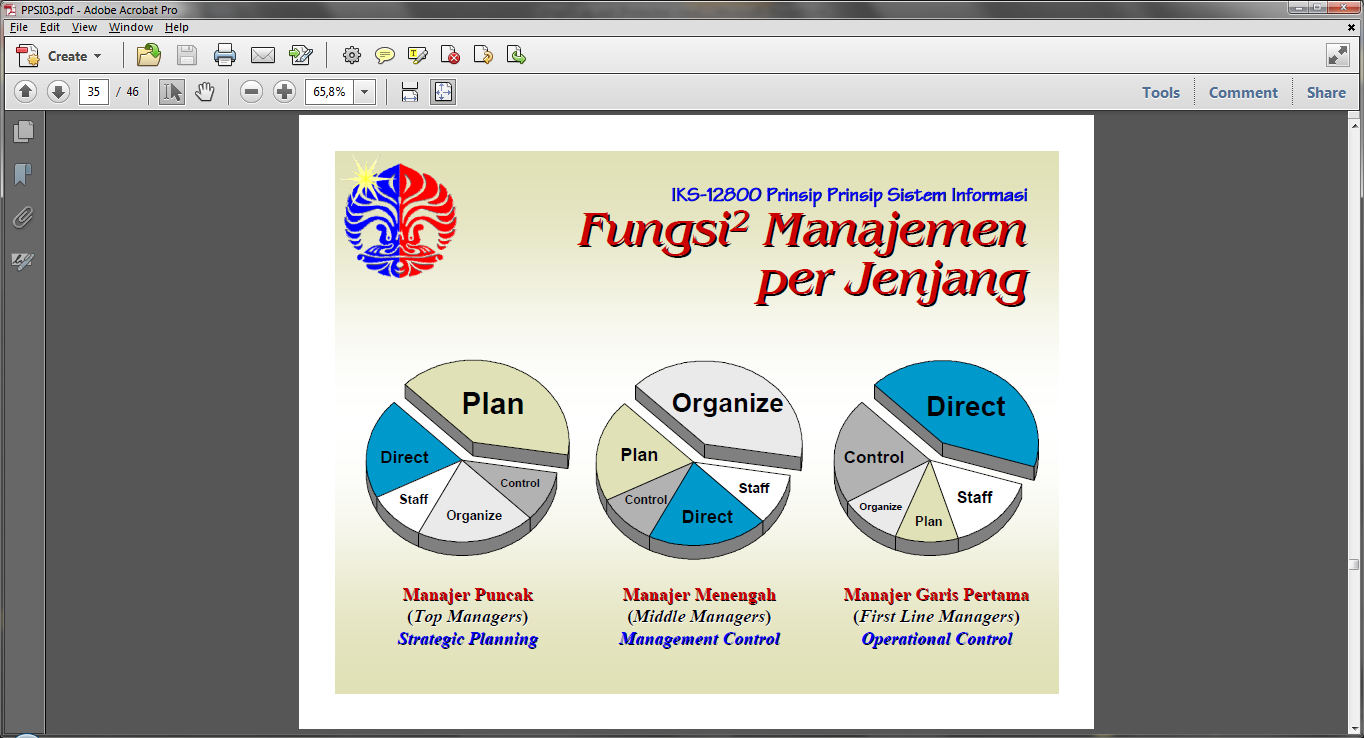 Karakteristik Informasiper Jenjang
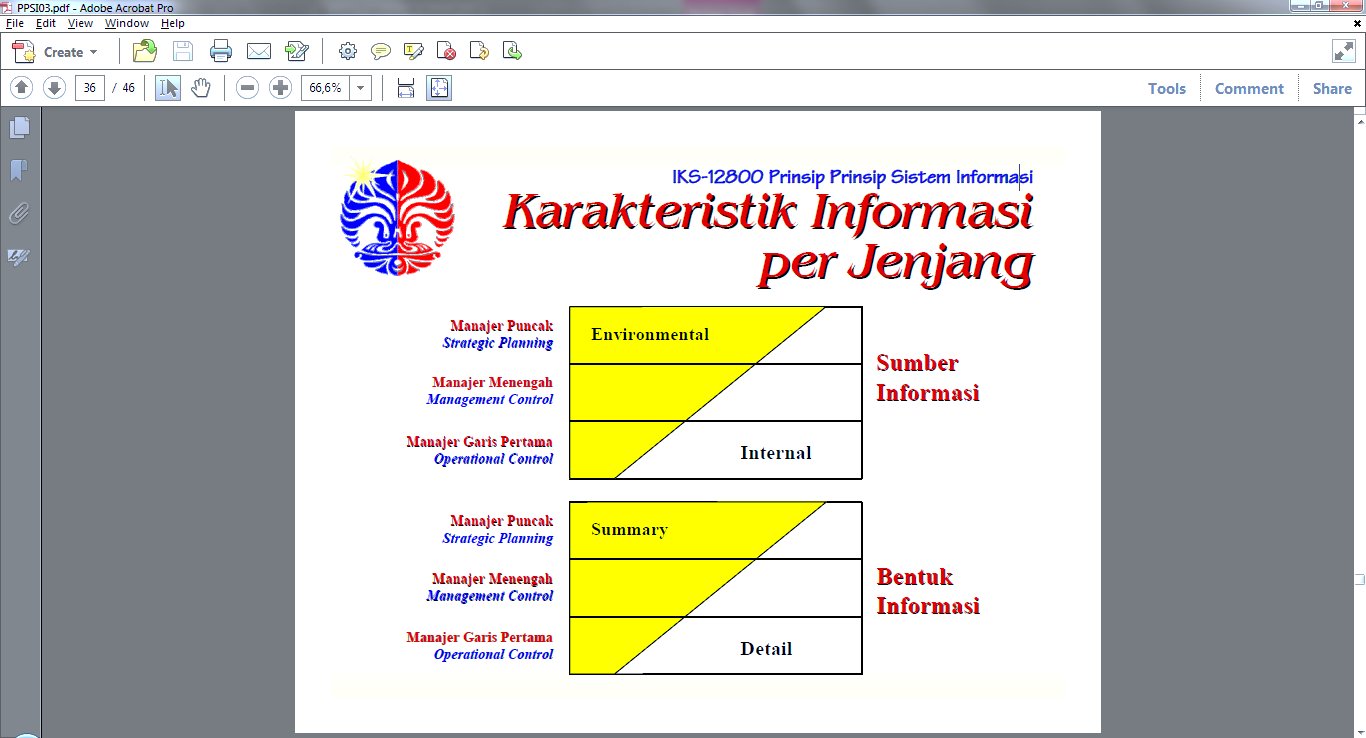 Karir di Sistem Informasi
Roles, Functions, and Careers in the Information Systems Department
Operations
Make sure IS works efficiently
Start, stop, maintain hardware
System & network operators, data-entry operators
Systems Development
Identify needs
Produce programs
System analyst, computer programmer
Support
Administration and assistance
Train users; help maintain the system
Web and database administrators; help-desk staff
The Three Primary Responsibilities of Information Systems
Typical IS Titles and Functions
The Chief Information Officer
LAN Administrators
Internet Careers
Why Learn About Information Systems?
Advance in your career

Solve problems

Realize opportunities

Meet your career goals